FIGURE 1. Results of M2 and M4 receptor binding (mean and SD). AP, anteroprincipal; MD, mediodorsal; VL, ...
J Neuropathol Exp Neurol, Volume 66, Issue 5, May 2007, Pages 399–404, https://doi.org/10.1097/nen.0b013e318053db64
The content of this slide may be subject to copyright: please see the slide notes for details.
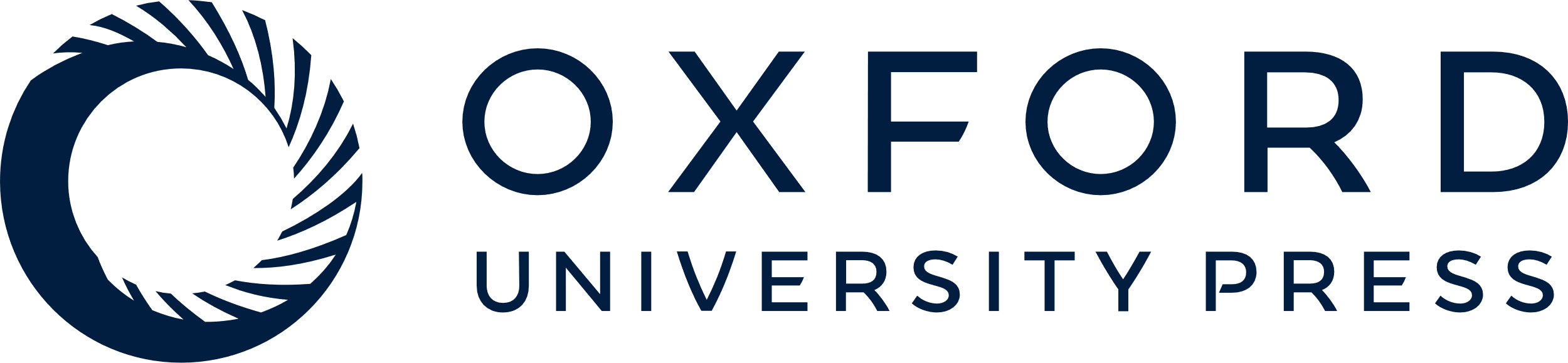 [Speaker Notes: FIGURE 1. Results of M2 and M4 receptor binding (mean and SD). AP, anteroprincipal; MD, mediodorsal; VL, venterolateral; STN, subthalamic nuclei.


Unless provided in the caption above, the following copyright applies to the content of this slide: Copyright © 2007 by the American Association of Neuropathologists, Inc.]